CIT 590
Intro to Programming
Last lecture on Python
Logistics
Review session this Friday in both lab sessions
Come with questions
Midterm on Monday
I am out of town for a conference Tues eve - Friday
Midterms handed out and midterm discussion on Wednesday 
Session led by TA(s)
Setting up Eclipse. 
Have to make sure you can run HelloWorld.java before you leave for spring break 
Agenda
Wrap up Python
A really brief insight into development of software
Copy versus deepcopy
Show you the power of Python modules (NOT PART OF MIDTERM)
More unit testing
How do I write a test without having written any code?
Best practice in industry is to write the method signature and say 
   raise NotImplementedError
modular programming = testable code
Writing unit tests is actually almost like writing code.
Write comments
Write helper functions  
Sometimes the unit test file is bigger than the code file
Do not hesitate to have a bunch of test cases
If a test fails, it should be fairly obvious which function I need to go fix
How code is written (agile paradigm)
PM comes with specs
Make me a solitaire game
Dev team sits and writes ‘user stories’
A user should be able to get a card from the deck
A user should be able to move cards around
Each move should be checked for ‘legality’
User story split up into tasks
Now we start talking data structures/representation etc
Maybe the tableau is a list of lists? Maybe the tableau is a dictionary
top-down design
Each dev looks at the list of functions they have to write
Make a decision about which functionalities go together = class
How code is written (agile paradigm)
Start writing stubs with something like raise NotImplementedError, return “TODO”
Write unit tests for the simplest of those methods
Watch unit test fail
Write code to make unit test pass
Repeat unit testing process
Talk to other devs about the classes they are writing
Stand up meeting every morning
Hook the classes up together
Write tests that test the integration  - sometimes these tests are no longer in our unit test form. Front end tests, regression test suite, manual tests
Clarifications for Solitaire
Make one Solitaire class
That class should not inherit from Card or Deck
Solitaire is not a Deck. Also Solitaire is not a Card
This assignment is not an example of inheritance. More an example of what is called composition
You should feel free to add more methods to Deck or Card if it makes sense
Example of a bad method to put into Card 
def checkLegalMove(self, other)
Example of a good method to put into Card (if you want)
def has_same_suit(self, other)
Copy versus deepCopy
import copy
lst = [[1,2,3], [4,5,6], [7,8,9]]
lst1 = copy.copy(lst)
lst2 = copy.deepcopy(lst)

lst.append([5])
lst[0].append(6)

Copy only makes a ‘copy’ at the outermost level.

Basically whenever you have list of lists or dictionaries that have lists inside them, you probably want deepCopy.
LoudCrowd time
lst = [1, 2, 3 , 4]

dct = {‘a’ : 1, ‘b’ : 2, ‘c’ : 3, ‘d’ : 4}

What is  the end result of the following lines of code?

vals = dct.values()
vals.sort()
S =  lst + vals
X = sum(S)

What is the value of X?
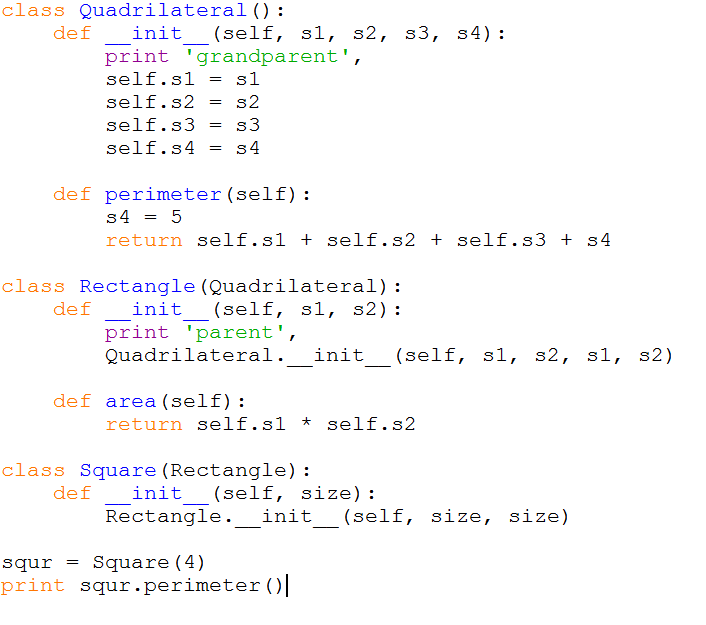 a) grandparent parent 16                  b) parent grandparent 16

c) parent grandparent 17                   d)  error             e) grandparent parent 17
reduce(lambda x,y: x%2 + y%2,map(lambda x: x + 3 , 5/2 * [1,2,3]))
The power of Python libraries
Most anything in Python has already been implemented in some manner
import …..
import antigravity

On a more serious note we will talk a bit about 3 packages – numPy, sciPy, beautifulSoup
How to install packages
Supposedly easier on mac/linux machine 
http://www.lfd.uci.edu/~gohlke/pythonlibs/   - only windows
http://sourceforge.net/projects/scipy/?source=dlp
Install pip 
http://en.wikipedia.org/wiki/Pip_(package_manager)
http://stackoverflow.com/questions/4750806/how-to-install-pip-on-windows
Once you have pip installed a lot of packages can be installed by just simply typing 
 
pip install some-package-name
Numpy and Scipy
Matlab/R?
Once you import numpy and scipy, Python can be used to math computations just as easily as matlab/R
You now get access to a bunch of  numerical methods
numpydemo.py has some really basic stuff
http://wiki.scipy.org/Numpy_Example_List

>>> import numpy as np
>>> a = np.array([[3,1], [1,2]])
>>> b = np.array([9,8])
>>> solution = np.linalg.solve(a, b)
Beautiful soup
Real cool module for scraping data from the web
It basically does parsing of the html and also allows for CSS selectors to be used
What do I do next with Python?
If you are interesting in understanding linguistics from a CS perspective
http://www.cis.upenn.edu/~cis530/ (computational linguistics)
Data science
http://www.meetup.com/DataPhilly/
Use it in a hackathon!
Get good at it and work at Youtube (umm Google)
Post midterm
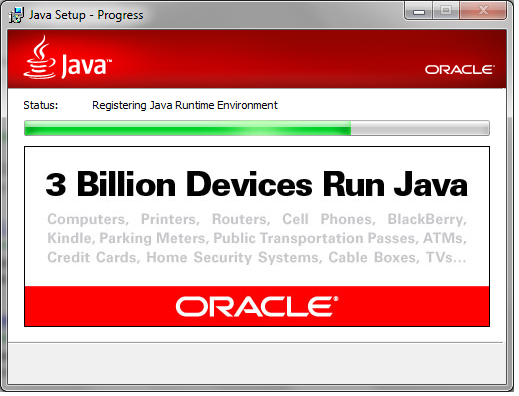 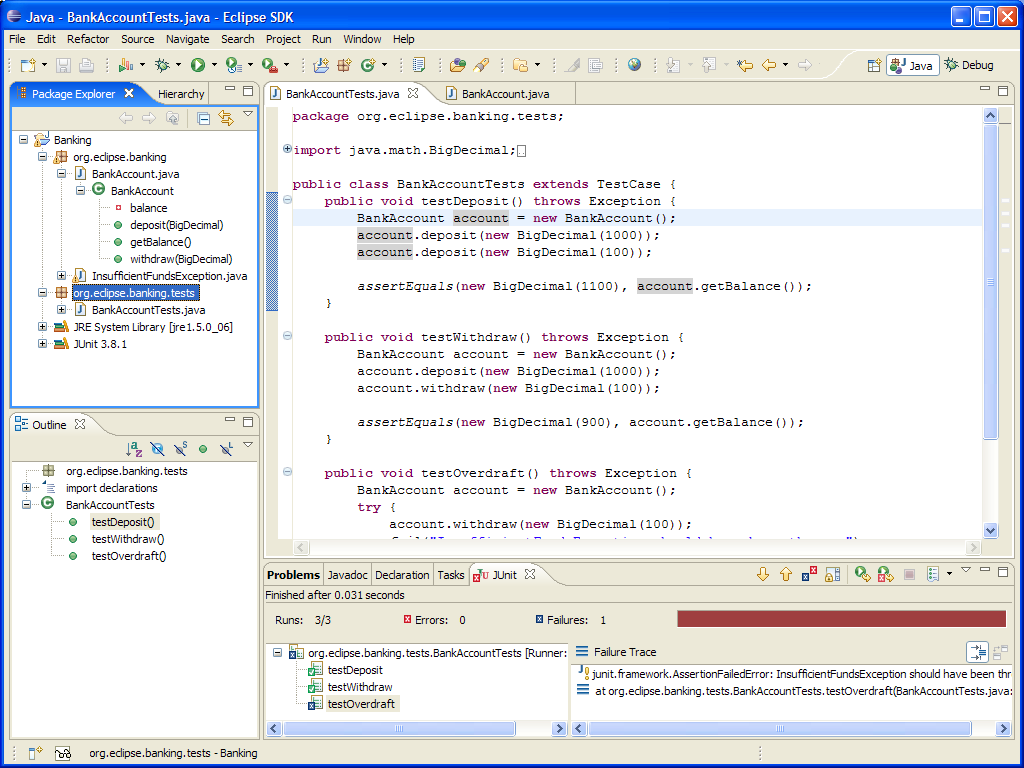